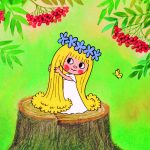 PŘEPIS
U domu stojí stromy. Na misce leží pět jablek. Ve váze jsou květiny. Na dortu hoří osm svíček. Jedeš o prázdninách na hory?